Coffee and Learn: Tipps zur barrierefreien Web-Entwicklung
Barrierefreiheit?
Barrierefreiheit = allgemeine Gestaltung des Lebensumfeldes für alle Menschen, die möglichst niemanden ausschließt und von allen gleichermaßen genutzt werden kann¹

Computer und Smartphones sind Teil des Lebensumfeldes
1: bundesfachstelle-barrierefreiheit.de 🔗
Kurzes Beispiel
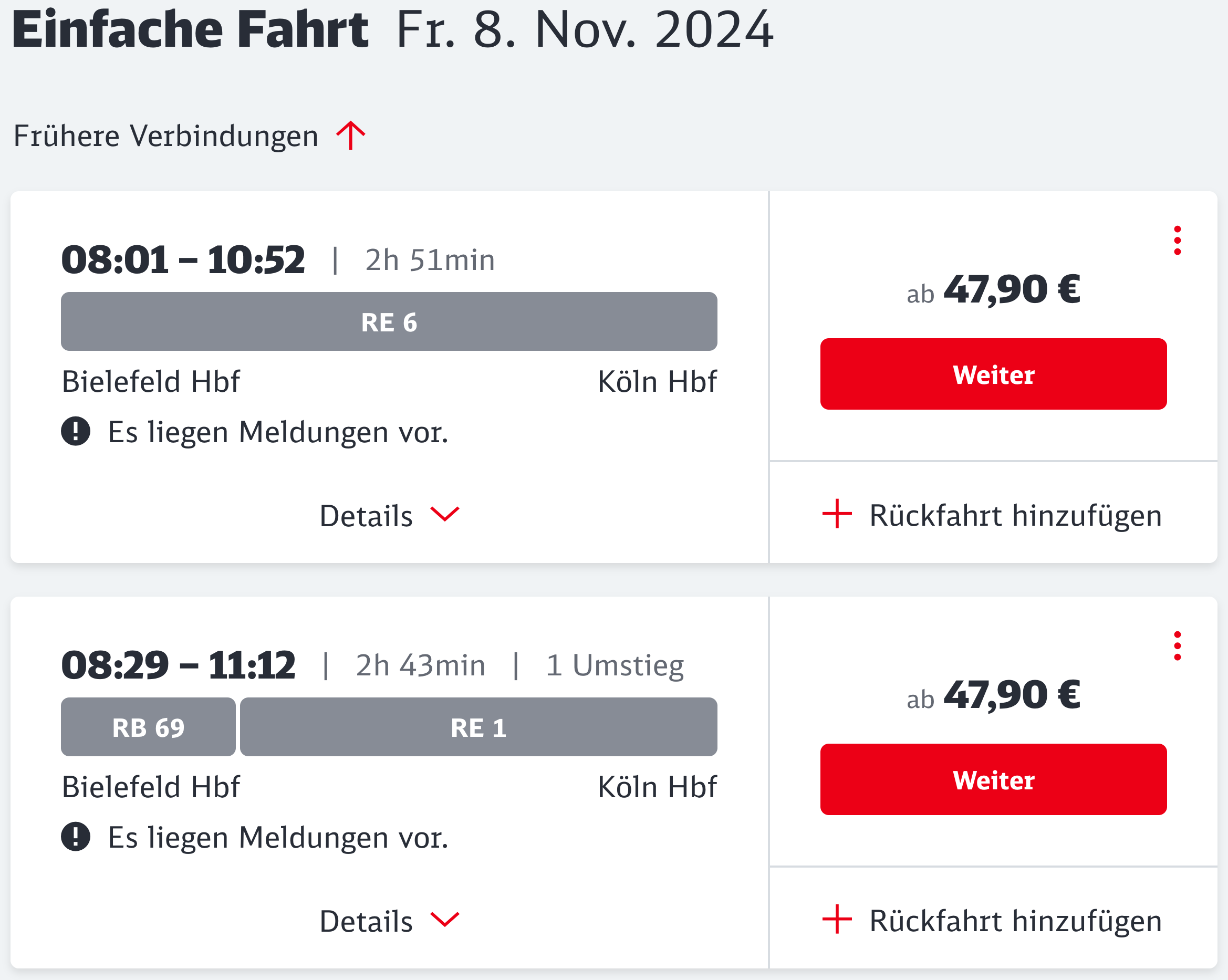 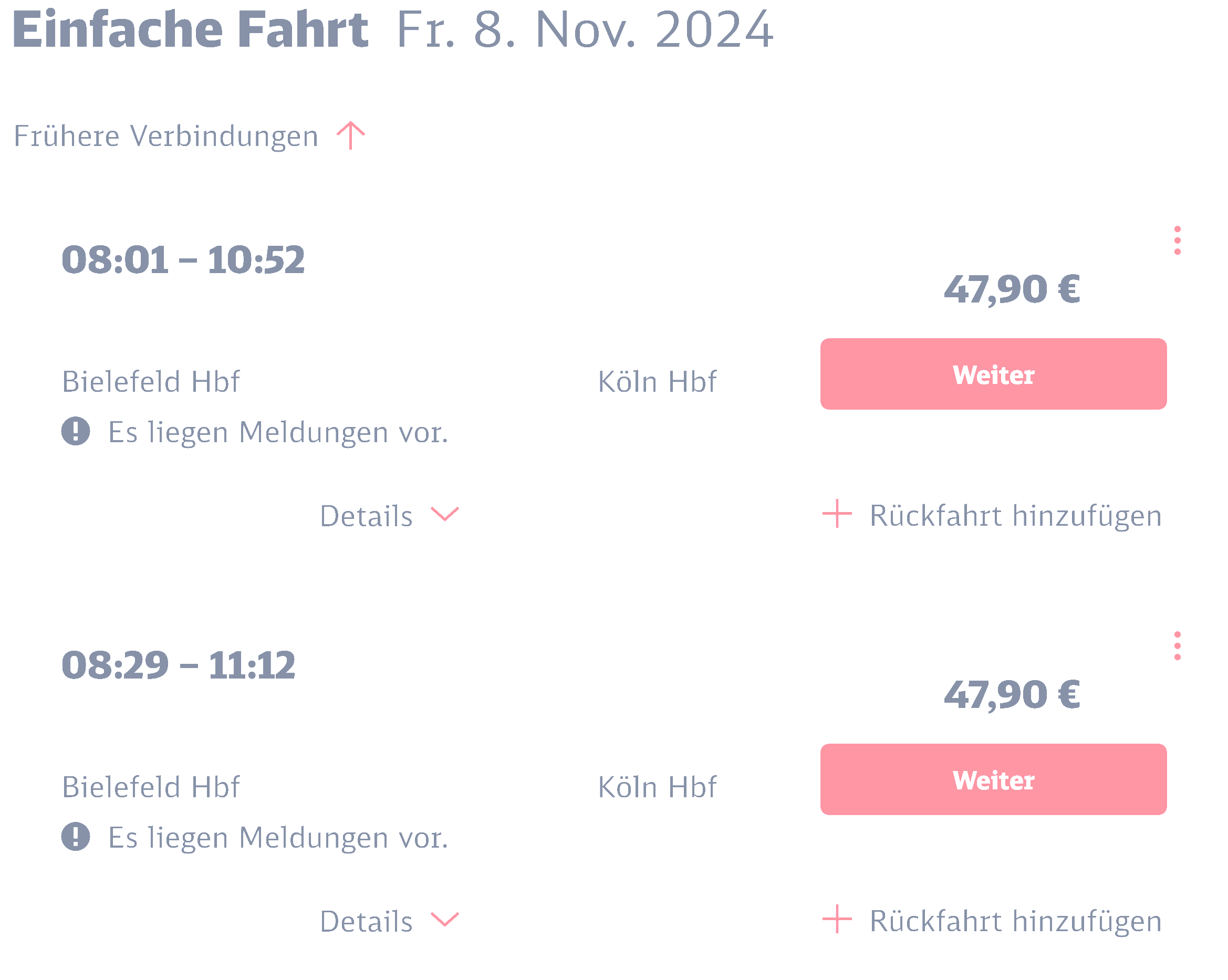 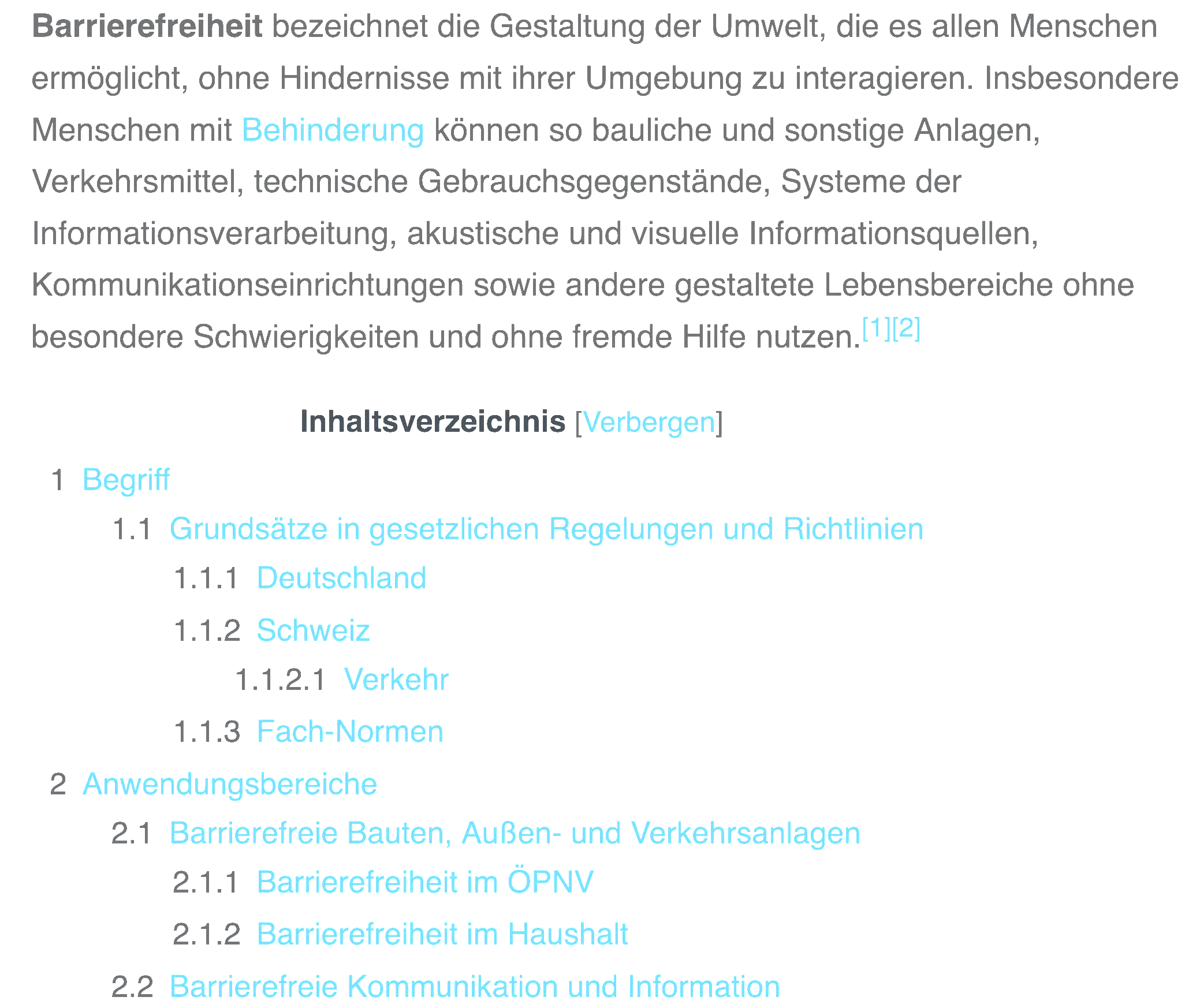 [Speaker Notes: Komplexes Thema
Viele Facetten
Ein simples Beispiel mit Kontrasten]
Relevant für alle!
Barrierefreie Software ist ein plus für alle Nuzter*innen
Barrieren können temporär oder sitiuativ sein
[Speaker Notes: Temporäre Behinderungen: Dazu gehören Wetterbedingungen, Krankheit, Unfall, veränderte Lebensumstände oder technische Limitierungen.
Situative Behinderungen: Plötzlich auftretende Änderungen der Umwelt oder Ereignisse, die die Konzentration und Aufmerksamkeit beeinträchtigen.]
Grundprinzipien
Wahrnehmbarkeit

Text Alternativen
Zeitgesteuerte Medien
Anpassbarkeit
Unterscheidbarkeit
Bedienbarkeit
Tastaturbedien-barkeit
Ausreichend Zeit
Orientierung unterstützen
Eingabe-modalitäten
Verständlichkeit

Lesbarkeit
Vorhersagbarkeit
Hilfe Fehler zu vermeiden
Robustheit

Kompatibilität
Quelle: BMI, ITZBund 2022.
Screenreader
Grafische Elemente zu Text
Unterstützt Menschen mit kognitiven Einschränkungen
Benötigen zusäzliche Informationen
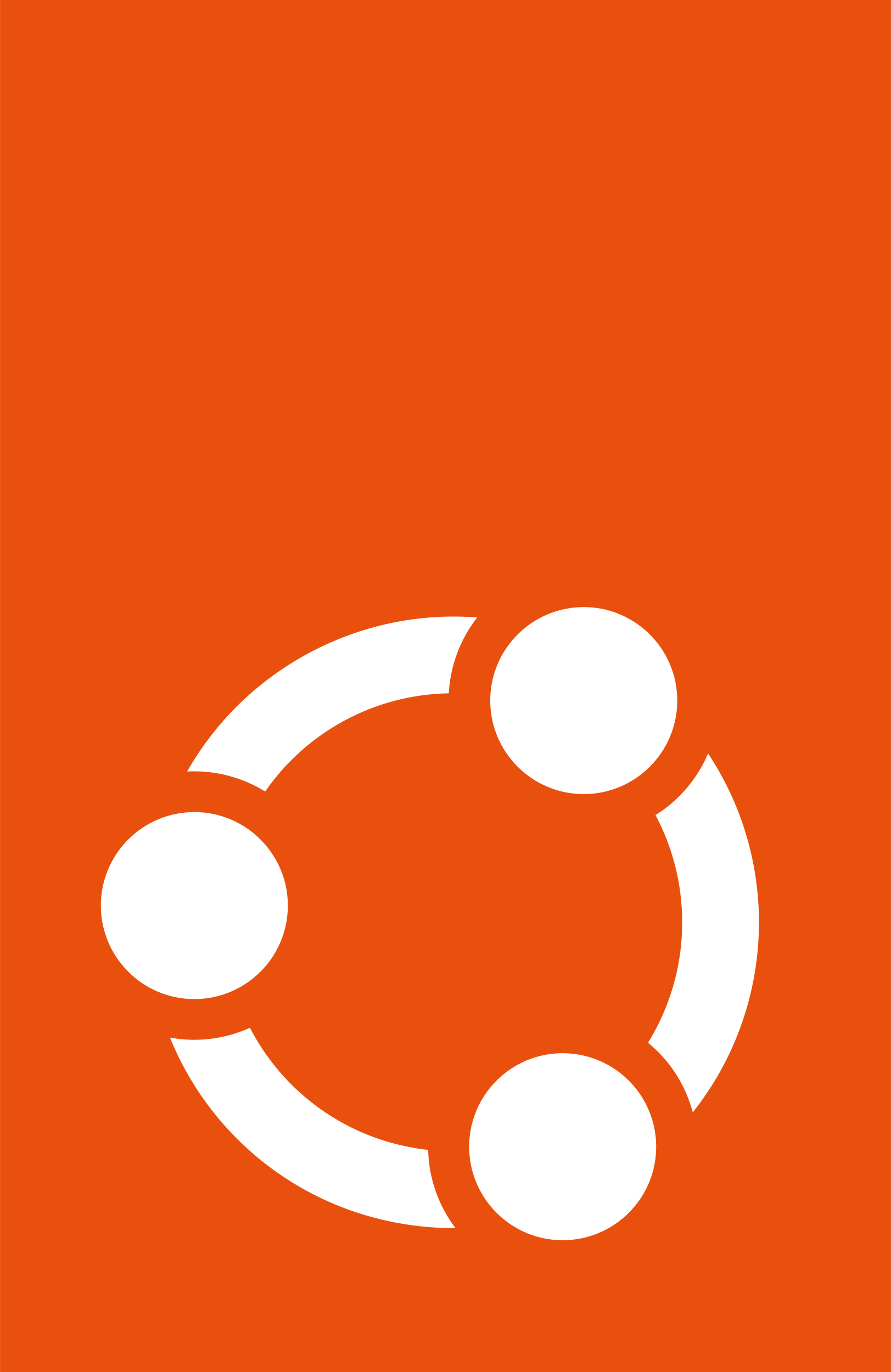 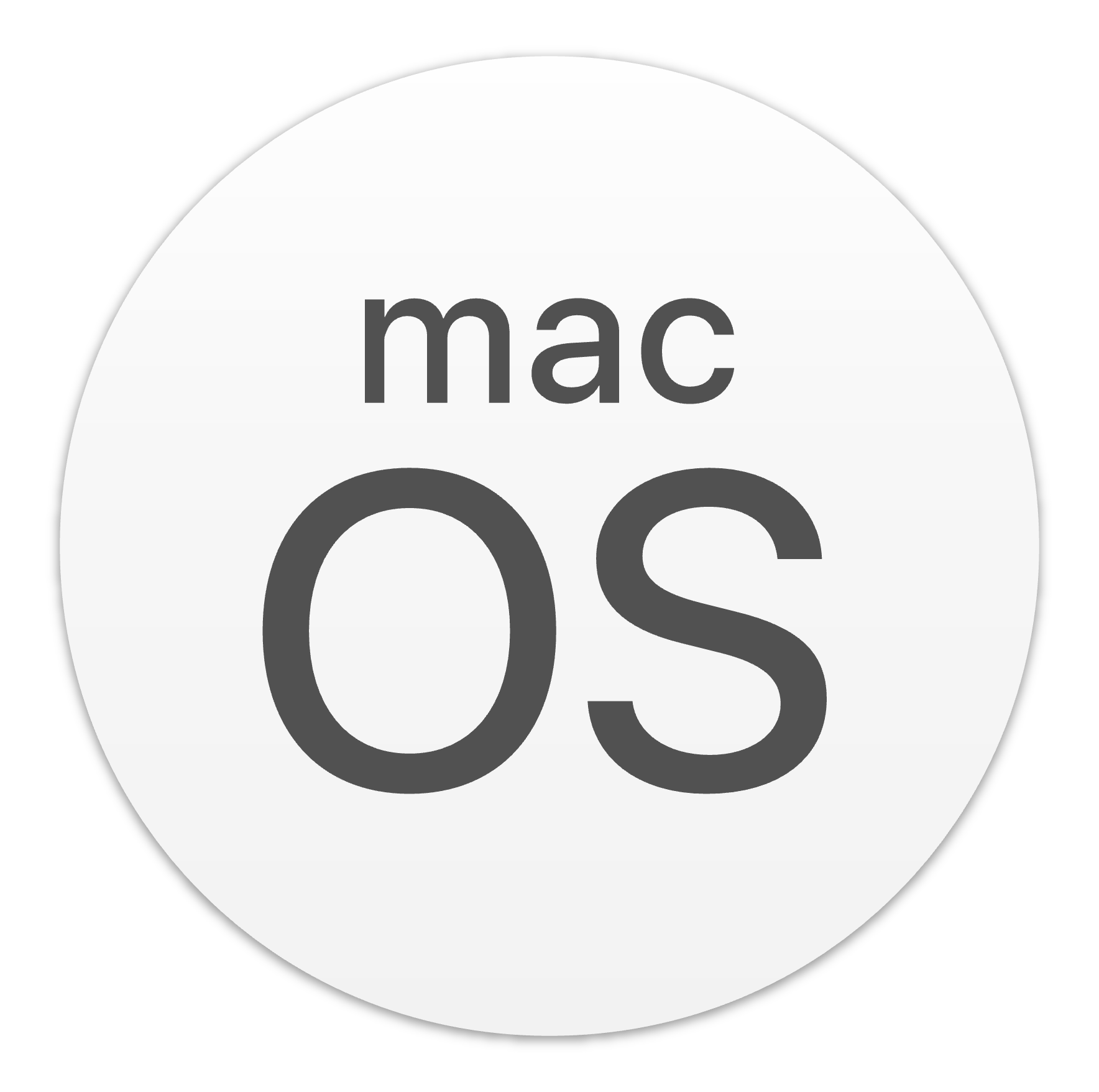 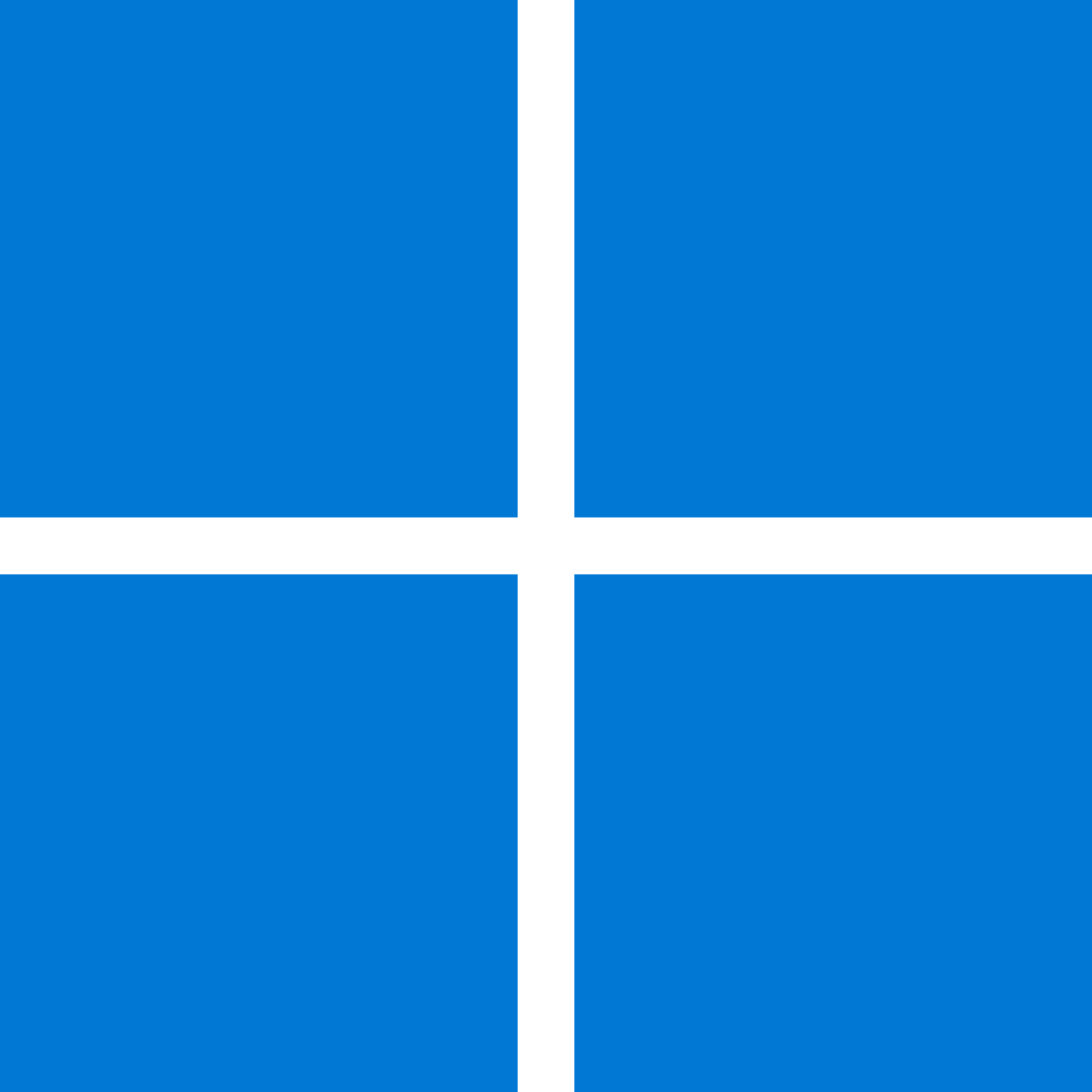 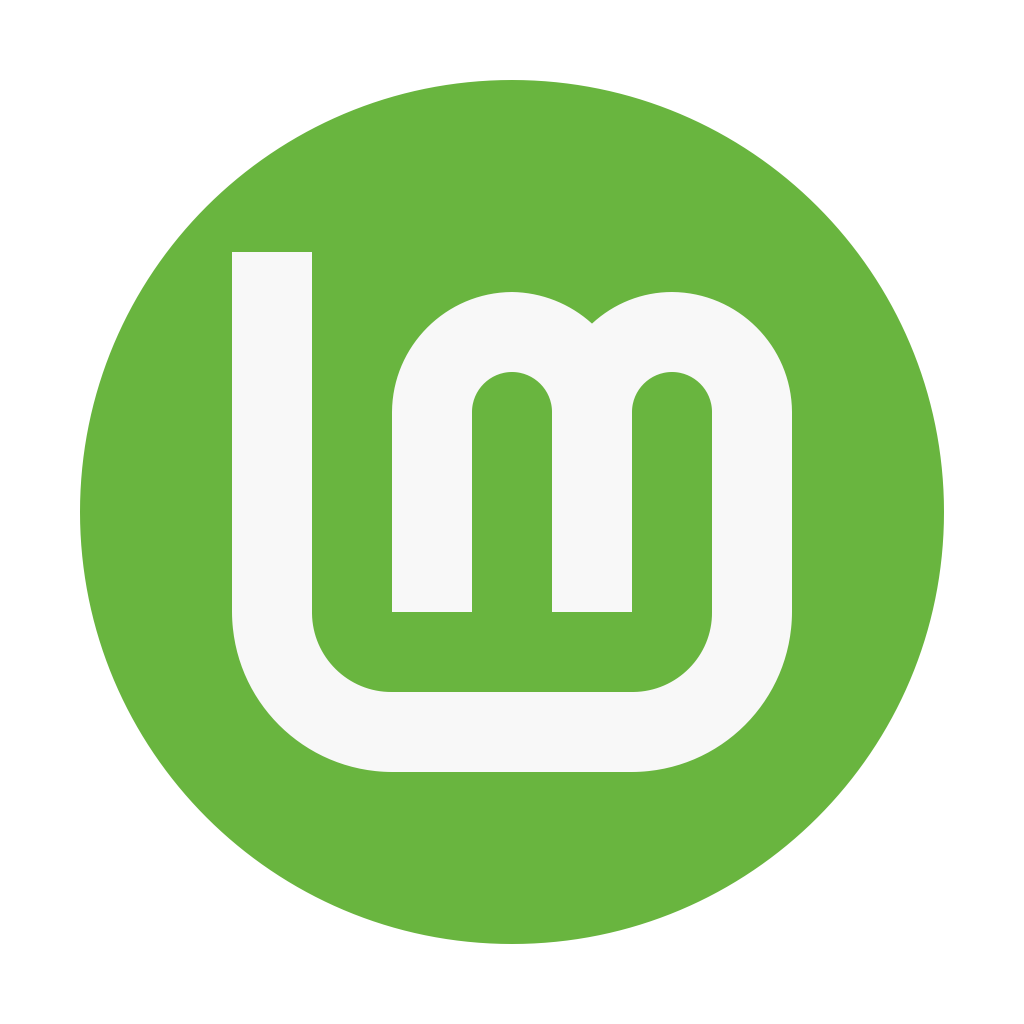 VoiceOver
Narrator
Orca
Auditiv kommuniziert👂
Visuell kommuniziert 👀
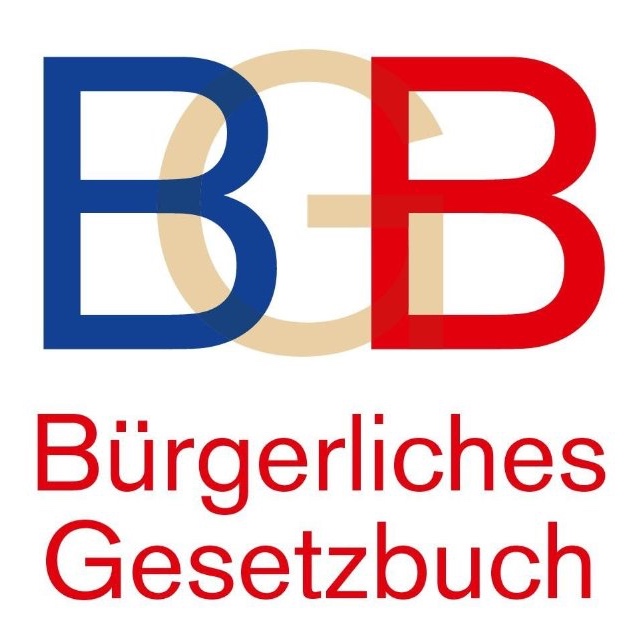 ARIA
Erklärt was zu sehen ist für Screenreader
Set an Attributen für HTML-Elemente
Keine visuelle Veränderung
aria-role = Welche Funktion hat das Element
aria-label = Wie wird das Element an die Nutzer*innen kommuniziert
Karteikarten:          100
Heute fällig:            35
Karteikarten:          100
Heute fällig:            35
image
container
Nützliche Tools
Bereits vorhanden
Browser Plugins
Betriebsystemebene
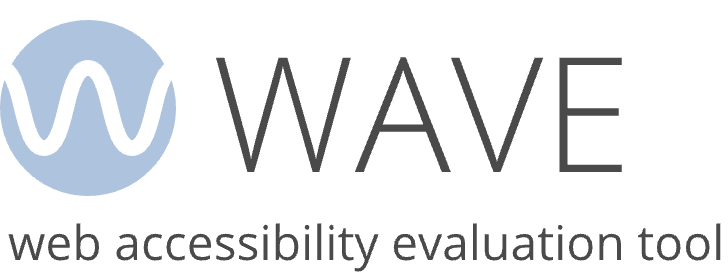 🧠
Orca
👀
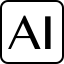 Narrator
tab
AInspector for WCAG Accessibility Evaluation
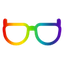 VoiceOver
←
→
Tota11y: Accessibility toolkit
[Speaker Notes: Nach Hilfskräften fragen]
Unsere Angebote
Wünsche?
Kurztest Websites und Desktop Anwendungen
Kurztest Apps
Fachliche Beratung
Fragen / Diskussionsanstöße
Sind Ihnen bei der Entwicklung trotz vorhandenem Willen schon Probleme bei der Umsetzung von Barrierefreiheit begegenet?
Was ist aus Ihrer Sicht die größte Hürde für digitale Barrierefreiheit?